FEBRUARY 2023
FY24 PROPOSED DRAFT BUDGET
Berkshire Hills Regional   School District
Mission
To ensure all students are challenged through a wide range of experiences to become engaged, curious learners and problem solvers who effectively communicate, respect diversity, and improve themselves and their community.
Budget Priorities
Continue to provide high quality education for all students.

Continue to provide a range of social-emotional supports.
 
Ensure equitable access for all students.
Other Considerations
Ongoing regionalization discussions with Southern Berkshire RSD.

Ongoing collaborations with Richmond.

Contract negotiations.
FY24

Proposed Budget
FY 24
BUDGET CHANGES
PERSONNEL
ELEMENTARY SCHOOL

Reallocate existing resources to meet changing enrollment, as needed.
 
Directed Study Supervisor – full year.
 
In-depth Professional Development in Literacy.
PERSONNEL
MIDDLE SCHOOL

New Principal.
 
Continued four core teams and specials.
 
Continued professional development for SEL.
PERSONNEL
HIGH SCHOOL

Additional PK-2 certified teacher in Early Childhood program.
 
Additional Health teacher.
 
Continued review and planning for additional CVTE programming and staffing.
OTHER
Health & Dental Insurance
9.0% increase for health total in FY24 ($462,240).
FY23 increase lower than the 8% set rates due to premium holiday; FY24 compensates for lower increase.
No premium holiday approved for FY24.
No change in dental rates.
OTHER
Health & Dental Insurance (cont.)
MEDEX rate changes in January of each year; no change for 2023.
Berkshire County Retirement
Actual invoice amount to fully fund system, 4.02% ($39,704).
OTHER
Educational Services & Tuition
Increase of 5.62% ($105,000).
Transportation
Increase of 3.43% ($88,179).
Athletics & Co-Curriculars
Increase of 6.14% ($11,050).
OTHER
Technology
Increase of 4.37% ($14,500).
Facilities & Operations
Slight increase of 1.54% ($11,000).
Other Administrative Costs
2.32% increase ($8,500).
OTHER
Utilities
Increasing rates results in a 21.27% increase ($146,400).
Educ. Supplies, Materials & Equip
Decrease of 14.13% (-$67,215).
Prof. Development
Decrease of 16.47% (-$26,800).
OTHER
Legal & Other insurances
4.29% decrease (-$7,524)
OPERATING BUDGET
FY24

Proposed Budget
Operating Budget
Expenditures				Change	

$ 33,521,858 gross operating budget


	$1,825,881				5.76%
Summary
CATEGORY		CATEGORY 			% of TOTAL		$ CHANGE
						  CHANGE			   CHANGE

Salaries  	5.87%	56.34%	$1,028,772

								
Benefits	7.75%	28.15%	$ 514,019
									

Utilities	21.27%	  8.02%	$ 146,400
Summary
CATEGORY		CATEGORY 			% of TOTAL		$ CHANGE
						  CHANGE			   CHANGE

Educ. Services   	5.62%	5.75%	$ 105,000
	& Tuition
								
Transportation	 3.43%	 4.83%	$  88,179
									

Technology	  4.37%	   0.79%	$   14,500
Summary
CATEGORY		CATEGORY 			% of TOTAL		$ CHANGE
						  CHANGE			   CHANGE

Activities &	6.14%	 0.61%	$  11,050
	Athletics
								
Facilities &	 1.54%	 0.60%	$  11,000
	Operations							

Other Admin.	 2.32%	  0.47%	$   8,500
Summary
CATEGORY		CATEGORY 			% of TOTAL		$ CHANGE
						  CHANGE			   CHANGE

Legal &	-4.29%	 -0.41%	$  - 7,520
	Other Insurance
								
Prof. Develop.	 -16.47%	 -1.47%	$  -26,800
								

Educ. Supplies,	 -14.13%	  -3.68%	$  -67,215
  Materials & Equip.
BUDGET
by Department
SUMMARY
Elementary School			19.56%
Middle School				17.29%
High School				26.88%
Student Services (+ ELL)		10.70%
							 74.44%
SUMMARY
Transportation & Food Service	4.64%
District-wide - All Other*	13.08%
School Committee & Administration	5.38%
Facilities & Maintenance	2.46%
* Includes non-public transportation, retiree health insurance, contingency, school choice.
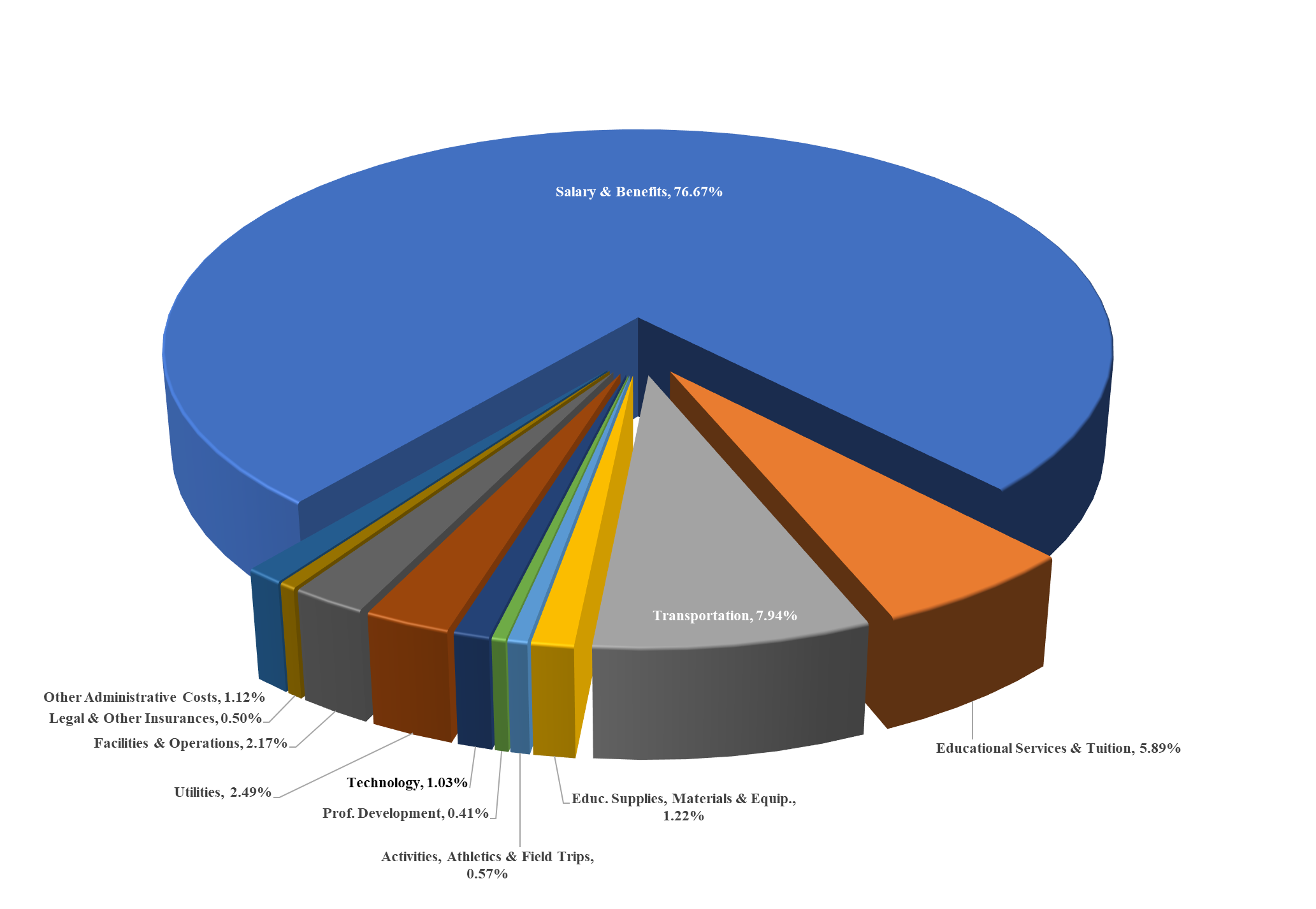 Operating Budget
Expenditures				Change

$33,521,858 gross operating budget

		$1,825,517				5.76%

$31,496,858 net operating budget

		$1,825,517				6.15%
Operating Budget
Difference between Gross Operating and Net Operating due to reduction by Choice & Tuition Revenue

Choice level based on current projections.

Tuition level based on current projections.
CAPITAL BUDGET
FY24

Proposed Budget
FY24 – FINAL PAYMENT
Project		Principal	  	Interest	     	   Total

ES & MS Construction  Bond
			$1,675,000		$   41,875		  $1,716,875

					
TOTAL			$1,675,000		$   41,875		  $1,716,875
FY24
NET CAPITAL IMPACT on ASSESSMENT

Gross Capital Budget			$1,716,875
MSBA & E&D				-$1,236,934
TOTAL					$  595,941

					  (-9.60%)
FY24
REVENUE
Additional  Local Contribution
Minimum Local Contribution
47%
30%
Chapter 70
9%
E&D
2%
Choice & Tuition
Chapter 71
6%
2%
All Other Revenue
4%
Excess & Deficiency
FY22 Certified E&D is $1,171,659
 = 3.53% of FY23 total budget

$627,000 used to offset operating budget.


Represents 52.66% of E&D Balance.
FY24
Assessments
Assessments to Member Towns
Three Considerations:

  Population Allocation

  Minimum Local Contribution

  Net Assessment
Assessments to Member Towns
Population Allocation
				   FY 23		  	  FY 24
Great Barrington		 73.4884%			74.4804%
	632	645

Stockbridge	13.7209%	13.1640%
	118	114

West Stockbridge	12.7907%	12.3557%
	110	107
Assessments to Member Towns
Minimum Local Contribution

“ . .. shall annually appropriate [an] amount equal to not less than the sum of the minimum required local contribution . . .”

“The district may choose to spend additional amounts; . . . charged to members according to the district’s required agreement.”

MGL Ch. 70, § 6
Assessments to Member Towns
Minimum Local Contribution
				     FY 23		  	    FY 24*
Great Barrington		 $7,696,400			 $7,998,869
		

Stockbridge	$1,491,020	 $1,488,233
		

West Stockbridge	$1,310,375	 $1,369,382


*Projected
Assessments to Member Towns
Net Assessments
				     FY 23		  	    FY 24
Great Barrington		 $18,462,204			 $19,939,489
		

Stockbridge	$3,501,086	 $3,598,672
		

West Stockbridge	$3,184,170	 $3,350,179
Assessments to Member Towns
Change:
Total Assessment	  	6.50%		$ 1,677,631

Change:
Great Barrington	 	  7.58%	 $1,436,716
Stockbridge		 	  2.38% 	 $  85,589
W. Stockbridge		   4.75%	 $ 155,326
QUESTIONS
?